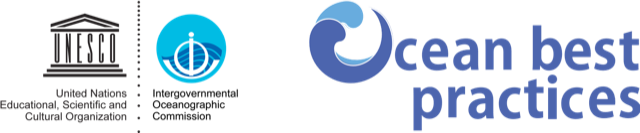 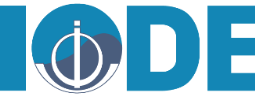 The Ocean Data and Information System	Creating an inclusive digital commons for	ocean science & sustainable development
Pier Luigi Buttigieg on behalf of the ODIS working group
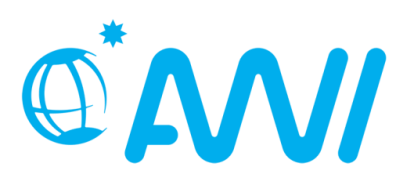 [Speaker Notes: ODIP]
The MissionCreating a robust and extensible foundation of our planet’s 
digital ocean ecosystem
Current thinking
Each custom exchange incurs more set-up and maintenance cost
Node
Node
Node
HUB
Single hub systems can be brittle, and very hard/slow to change and respond to new needs
Node
Node
Node
A more 		
			sustainable model
A more 		
			sustainable model
The ODIS concept can be summarized as follows: 
“The IOC Ocean Data and Information System (ODIS) will be an e-environment where users can discover and access data, information and associated products or services, provided by Member States, projects and other partners associated with IOC”.
Node
Node
Node
Node
Node
Node
The Web is our collective Hub

Each node is in charge of their own contribution

Linked Open Data and Semantic Web technologies will bridge nodes 

A set of interoperability and exchange standards will allow any node to continuously cross-talk to any other (ODIS-Arch)

Anyone can “spin up” solutions like portals & hub(lets) using the interoperability architecture  greater inclusivity
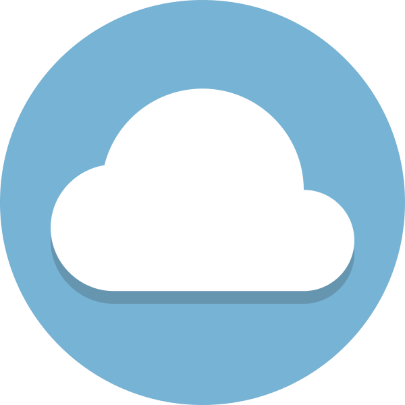 HUB
WWW
Node
Node
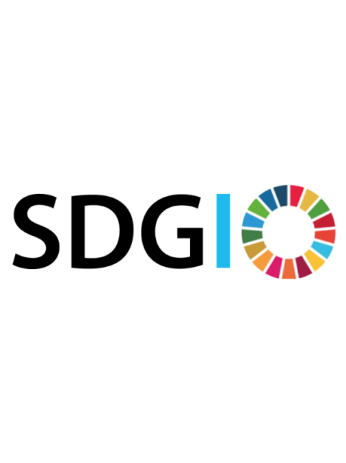 Node
Node
Node
Node
An example of 				leveraging ODIS
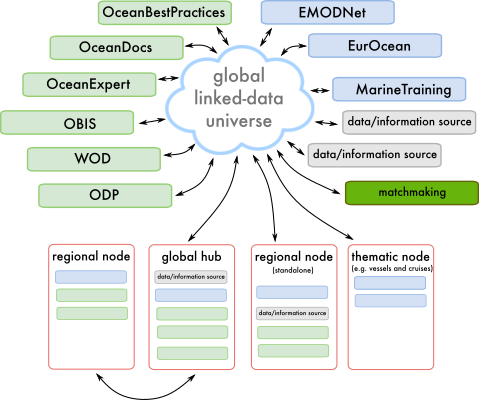 IOC Ocean Infohub
+ ODIS technology development: reference architecture to enhance interoperability and functionality
matchmaking
matchmaking
matchmaking
Decision support system
The ConceptA digital ecosystem with high cyberdiversity, but the same underlying ecological rules
Digital ecology facilitated through ODIS
Everyone has one or more “niches”, which can change over time
Producers of digital products
[1°, 2°, 3°, …] consumers of digital products
The data “mixotrophs” – a producer & consumer
Recyclers and de/recomposers (no data should be wasted!)
1°
2°
3°
P
2°
4°
1°
2°
∞
Key principles
Node
Node
Node
ODISA cyberdiverse, distributed, and inclusive digital ocean ecosystem

ODIS-Arch 
the laws of ecology holding it all together
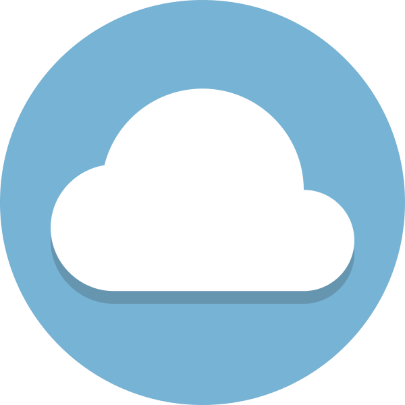 WWW
Node
Node
Node
Key principles
No one “owns” the ecosystem, but we’re all charged with tending to it and keeping it healthy

Nodes in our digital ecosystem
should have all the independence they need
should have clear “niches” (roles) to prevent redundancy and increase partnership
can pull and push resources to other nodes under automatically recognised usage conditions / licenses

Reuse over re-invent, adapt as a community

Easy to spin up solutions, minimal loss when spinning down

Success is not measured by individual use of a node, but by how many nodes are used in a single user session

Multiple entry points and levels of commitment to the ODIS network 

Digital products and streams should align to the FAIR principles, and link to metadata and related data to allow automatic discovery, quality diagnostics, and much more
The strategyCo-design and –development with all stakeholders
ODIS “Step”
Stepwise and responsive co-development based on stakeholders capacities, needs, and shared interests

ODISCat will be the nucleus – a common index that all nodes can reliably reference for trusted ocean data and information

Based on the needs and visons of the collaborating nodes, the details of ODIS’ implementation will take shape, around the core principles of linked open data and continuous interoperability
The main challenge: “data diplomacy”
The main obstacles we face are not technical ones, but those that prevent us creating a community of practice

Interests of each node must be heard and accommodated for a digital commons to be sustained 

The community looks to the UN partners to show how agreements can be forged to create a mutualistic digital ecology, turning competition into collaboration
From a digital ecosystem to the digital biosphere
The digital ocean ecosystem is just one of many in a “digital biosphere”needed to address the SDGs and their successors
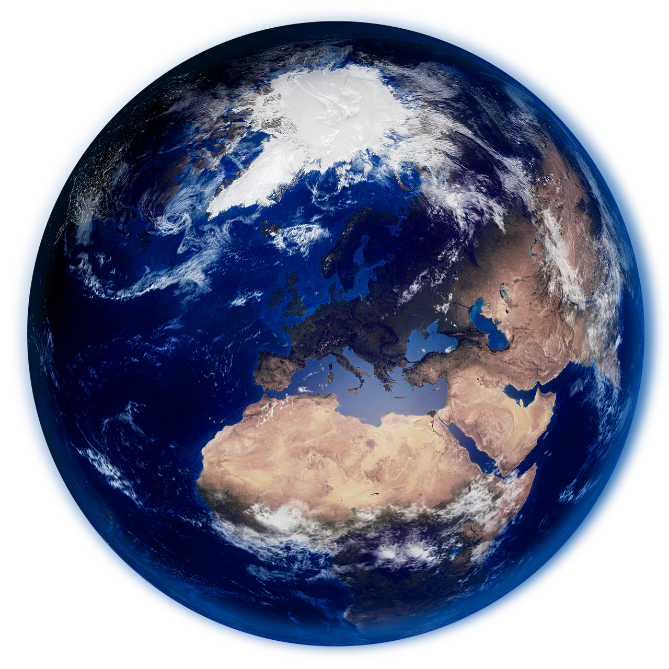 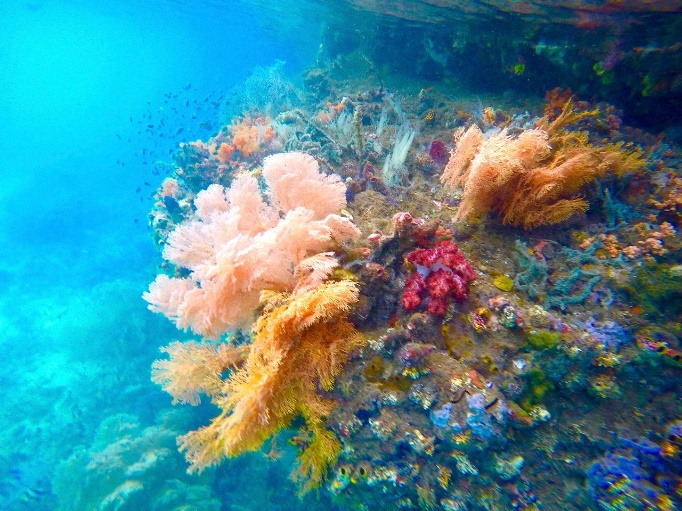 From digital ecosystems to the digital biosphere
The digital ocean ecosystem is just one of many in a “digital biosphere”needed to address the SDGs and their successors
Resilient food
 system
Oceans (ODIS)
Atmosphere
Access to education
Planetary
Mariculture
Healthy oceans
Ocean literacy
Terrestrial
Cities
Questions to the participants
How can we connect our digital ecosystems in the same biosphere?

How can ODIS provide your systems with sustainable digital products and services for the oceans?

What should ODIS reuse for your system(s)? What interoperability solutions have worked for you?

How do we align incentives and credit one another?